A NoSQL Database - Hive
Dania Abed Rabbou
Hive
A data-warehousing framework built on top of Hadoop by Facebook
 
Grew from a need to analyze huge volumes of daily data traffic (~10 TB) generated by Facebook

Facebook owns the second largest 
    Hadoop cluster in the world (~2 PB)
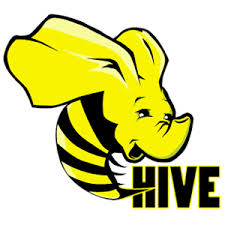 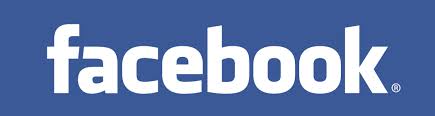 Hadoop & Hive Usage at Facebook
To produce daily and hourly summaries such as reports on the growth of users, page views, average time spend on different pages etc.

To perform backend processing for site features such as people you may like and applications you may like.

To quantify the success of advertisement campaigns and products.

To maintain the integrity of the website 
     and detect suspicious activity.
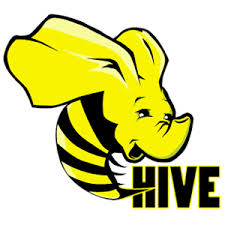 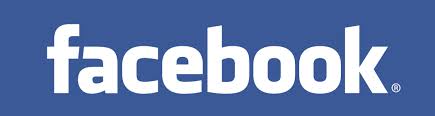 Hive vs. RDBMs
Transactions:
HiveQL: Hive’s SQL Dialect
HiveQL adopts a SQL-like syntax 

HiveQL supports the following datatypes:
Hue: Hadoop’s Web Interface
Hue is an open-source user-friendly web-interface for Hadoop components (including HDFS, Hive, Pig, etc.)

Browse to your Hue interface located at:
	<andrew_id>-hdp.qatar.cmu.local:8000
	username: hue
	password: SummerYet
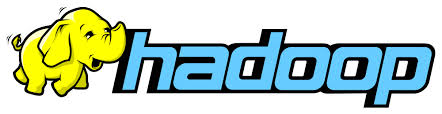 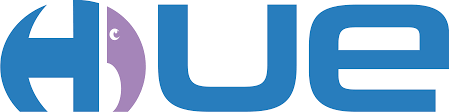 Loading Data into HDFS
Any datasets needed for loading into tables must be moved to HDFS

Load some test datasets into HDFS:
Navigate to the File Browser
Create a new directory, say DatasetsSource
Move into DatasetsSource and upload three csv files namely customer_details, recharge_details, and customer_details_with_addresses
Creating Databases
To create a new Hive database:
Browse to Beewax (Hive’s UI)
Click on the Databases tab
Create a new database, say Customers
Creating Tables
Create two tables under the database Customers:
In Beewax, click on the Query Editor tab
Create tables customer_details & recharge_details
Loading Data from HDFS to Tables
Load data into the two tables:
In the Query Editor tab, load each dataset previously uploaded to HDFS into its respective table
Browse back to /user/hue/DatasetsSource;
the datasets loaded into tables disappeared!!
Hive moves the datasets to a default warehousing folder
Deleting Tables
To delete a table:
In the Tables tab, choose a table to delete and click drop
The table including its metadata and data is deleted!
In other words, the loaded data no longer exists anywhere!
Creating External Tables
To control the creation and deletion of data,           use external tables
A path were the loaded dataset will be stored. If the table is deleted, the data stays around
Displaying Data in Tables
Consider the schemas of our two tables:     customer_details(phone_num, plan, date, status, balance, region)
      recharge_details(phone_num, date, channel, plan, amount)

Display the records in customer_details
Updating Tables
Consider the schemas of our two tables:     customer_details(phone_num, plan, date, status, balance, region)
      recharge_details(phone_num, date, channel, plan, amount)

Let’s update plan 4060 to a recharge amount of 500
The entire table contents is re-written
Joining Tables
Consider the schemas of our two tables:     customer_details(phone_num, plan, date, status, balance, region)
      recharge_details(phone_num, date, channel, plan, amount)

Let’s display the recharge amount per customer
Tables with Complex Datatypes
Let's add a new field to the customer_details table called "addresses". This field shall hold a list of addresses per customer
Built-In Functions
Hive provides many built-in functions. 
    To list them all:


To understand the functionality of a function:


Let’s display those customer records whose addresses include ‘Qatar’
Hive’s Additional Features
Allows User-Defined Functions (UDFs). UDFs can be written in Java and integrated with Hive.

Support a new construct (TRANSFORM .. USING ..) to invoke an external script or program. 
Hive ships invokes the specified program, feeds it data, and reads data back. 
Useful for pre-processing datasets before loading them into tables etc.